Häc vÇn
          Bµi 28:
Ch÷ th­êng, ch÷ hoa
Tiết 1
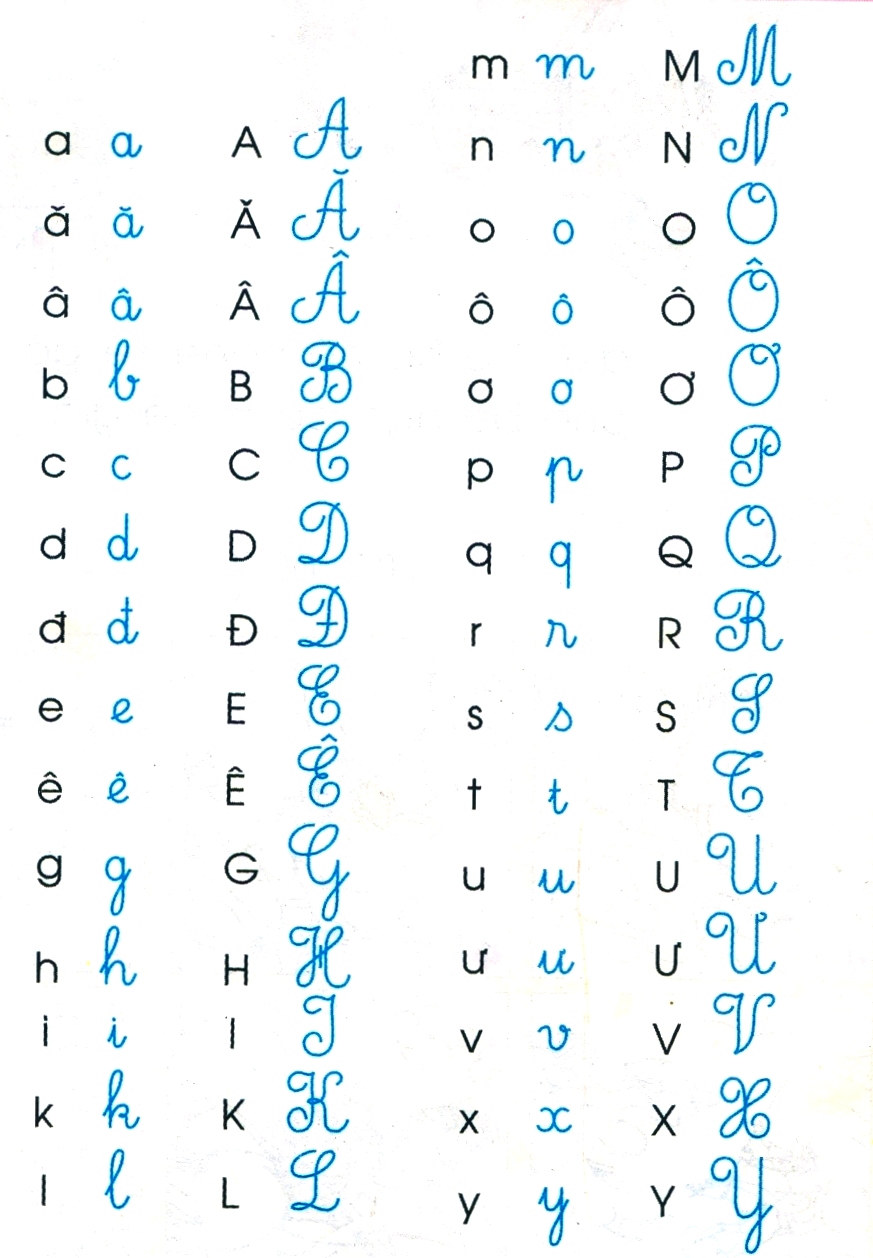 Ch÷ th­êng, ch÷ hoa
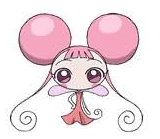 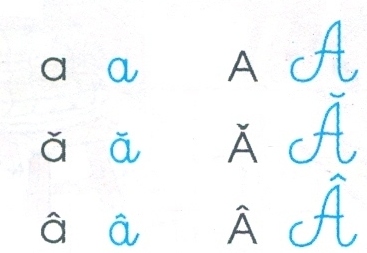 ®Çu tiªn lµ:
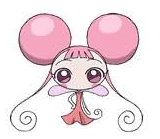 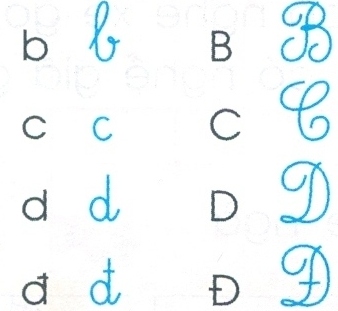 vµ
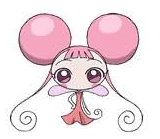 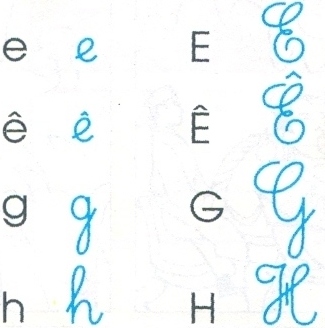 tiÕp theo lµ
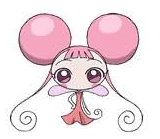 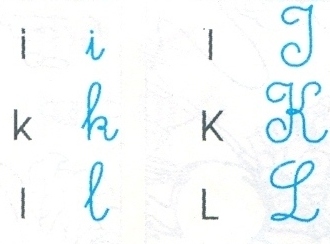 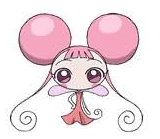 vµ b©y giê lµ:
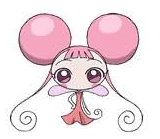 ®è  b¹n b©y giê lµ g×?
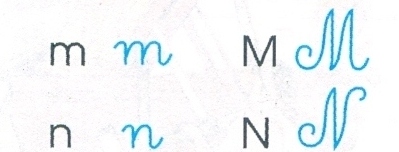 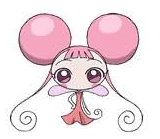 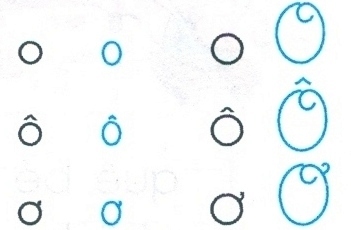 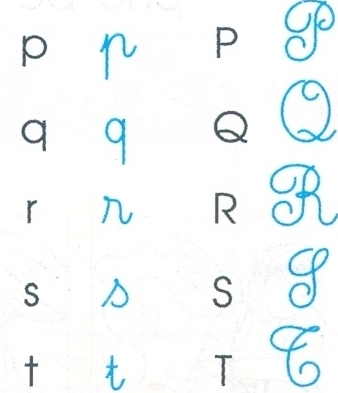 b¹n nµo giái nhØ?
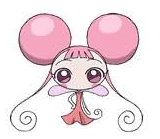 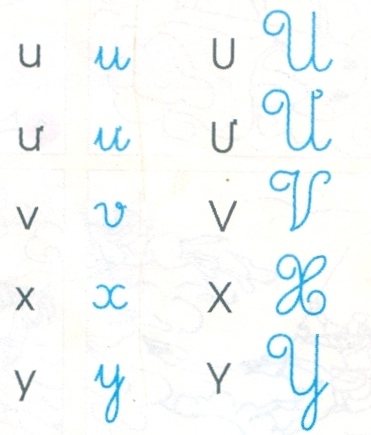 cuèi cïng       lµ:
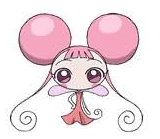 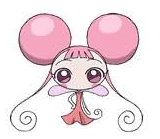 ®è b¹n ch÷ in hoa nµo gÇn 
gièng ch÷ in th­êng?
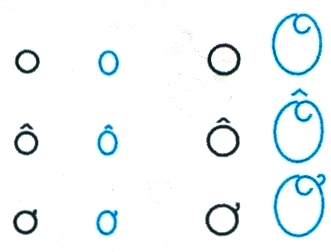 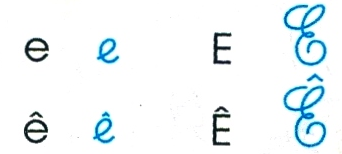 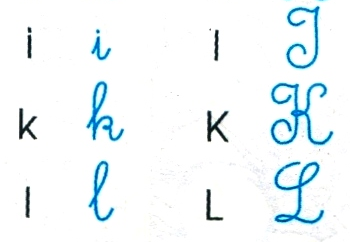 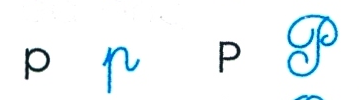 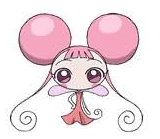 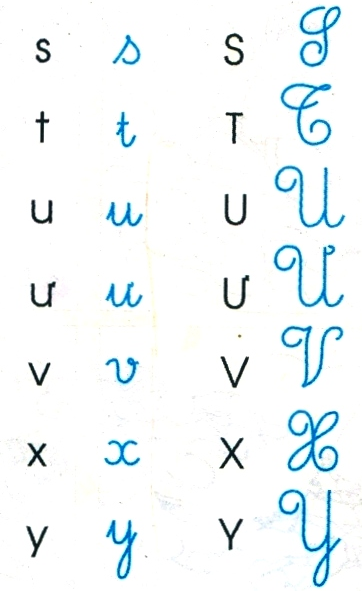 vµ ®©y n÷a
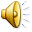 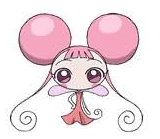 ThÕ ch÷ in hoa nµo kh«ng gièng ch÷ in th­êng?
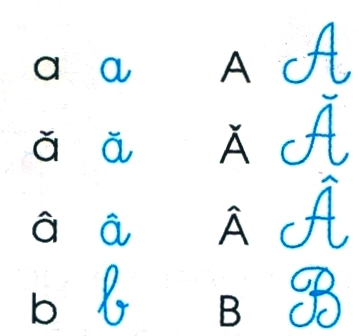 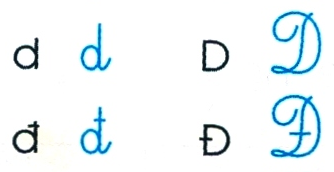 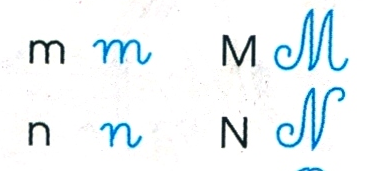 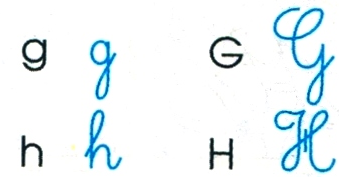 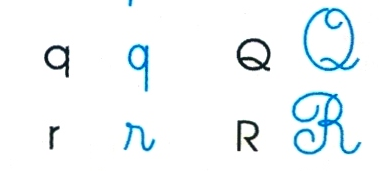 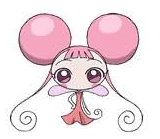 C¶m ¬n c¸c b¹n, giê th× m×nh ®· ph©n biÖt ®­îc ch÷ hoa, ch÷ th­êng råi.
Tiết 2
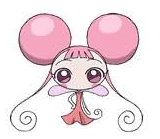 B©y giê chóng m×nh cïng «n l¹i nhÐ!
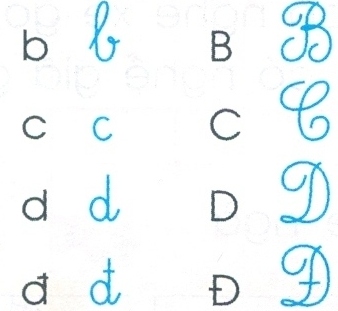 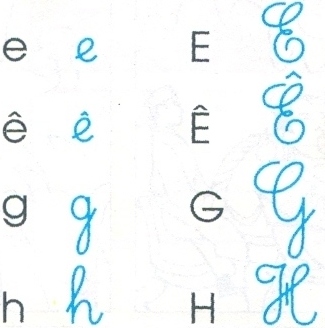 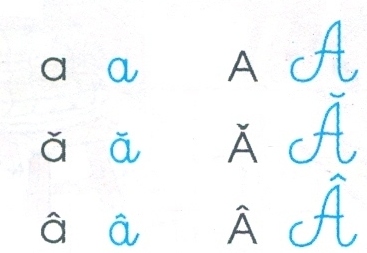 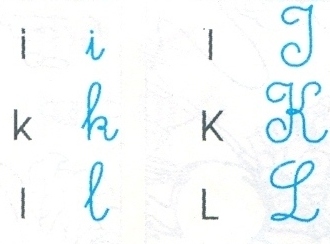 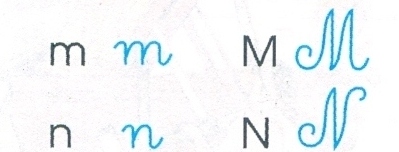 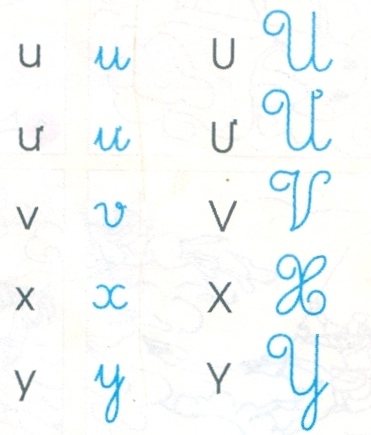 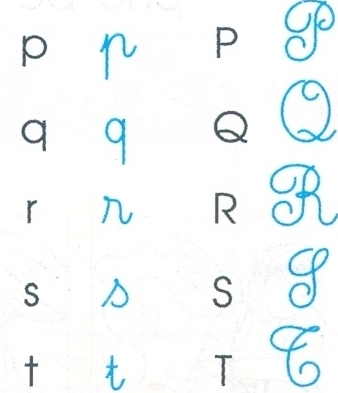 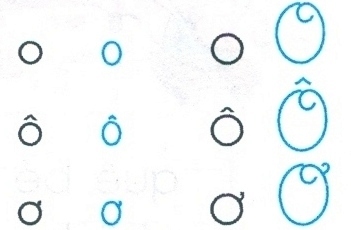 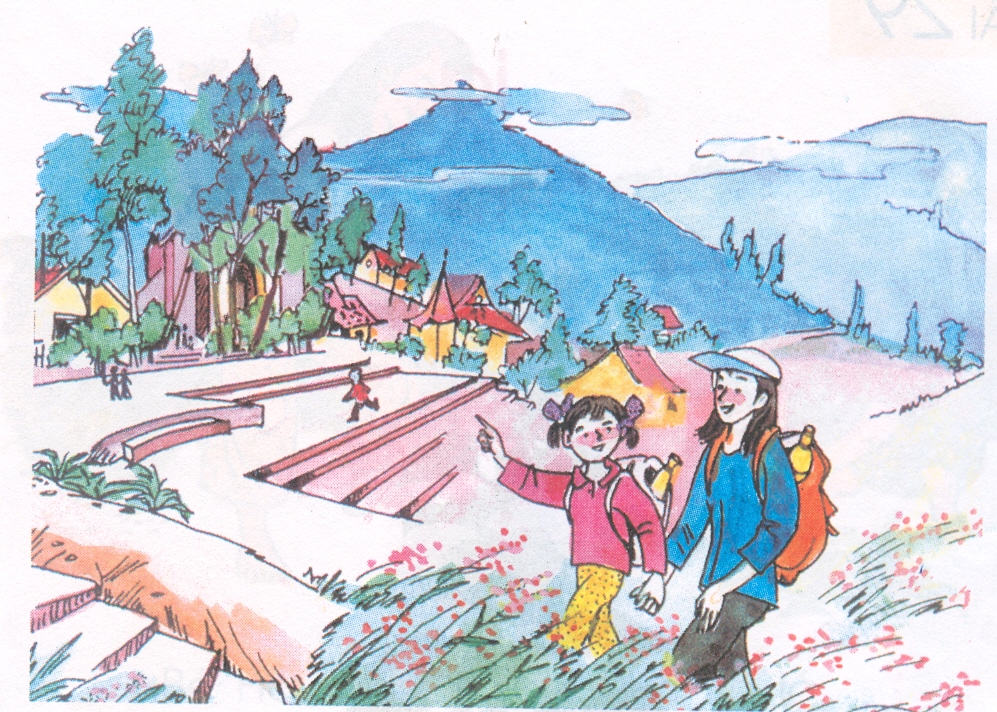 Bè mÑ cho bÐ vµ chÞ Kha ®i nghØ hÌ ë Sa Pa.
Bè mÑ cho bÐ vµ chÞ Kha
®i nghØ hÌ ë Sa Pa.
Ba V×
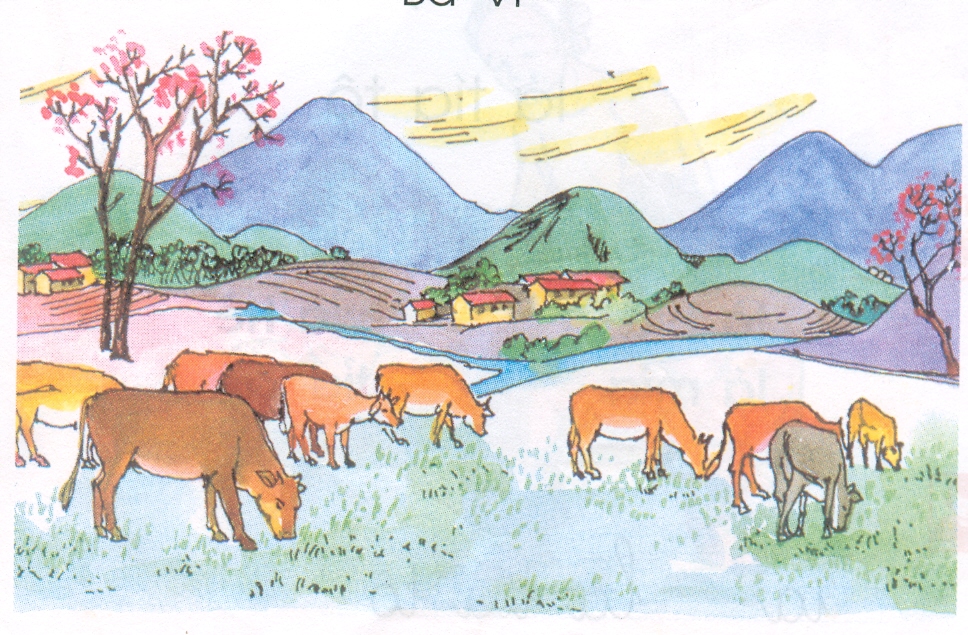